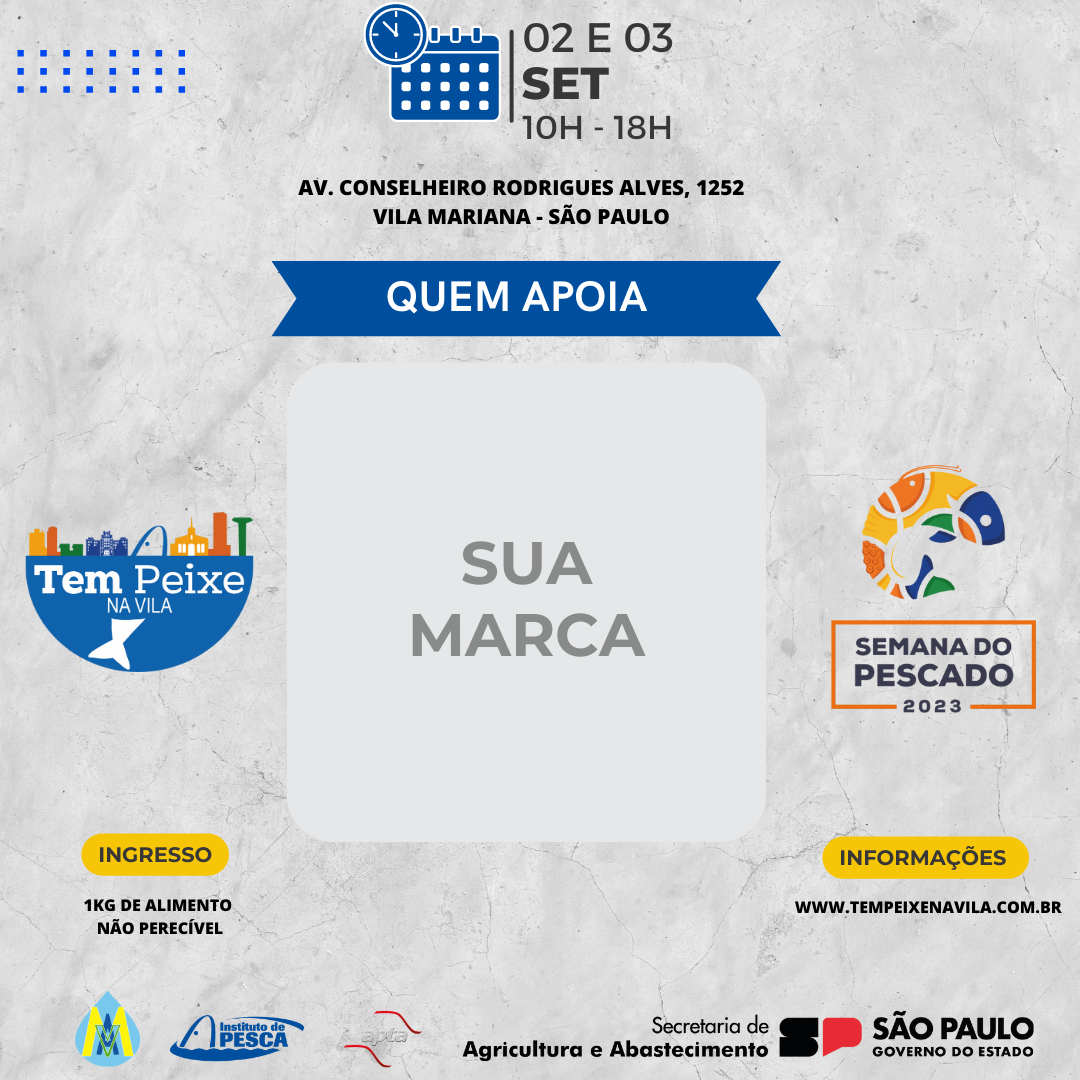 [Speaker Notes: APOIADOR: insira sua logomarca no local indicado (SUA MARCA).]
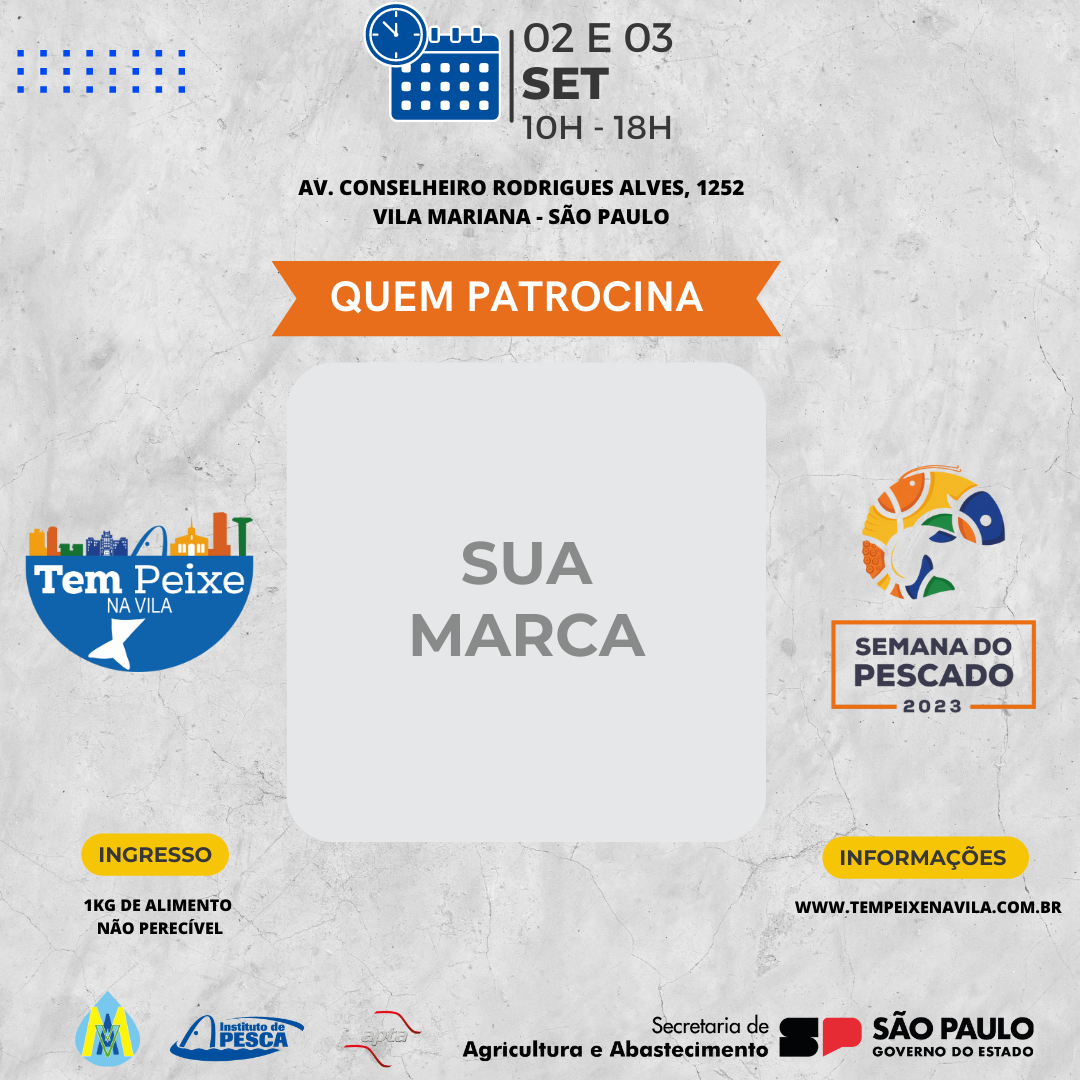 [Speaker Notes: PATROCINADOR: insira sua logomarca no local indicado (SUA MARCA).]
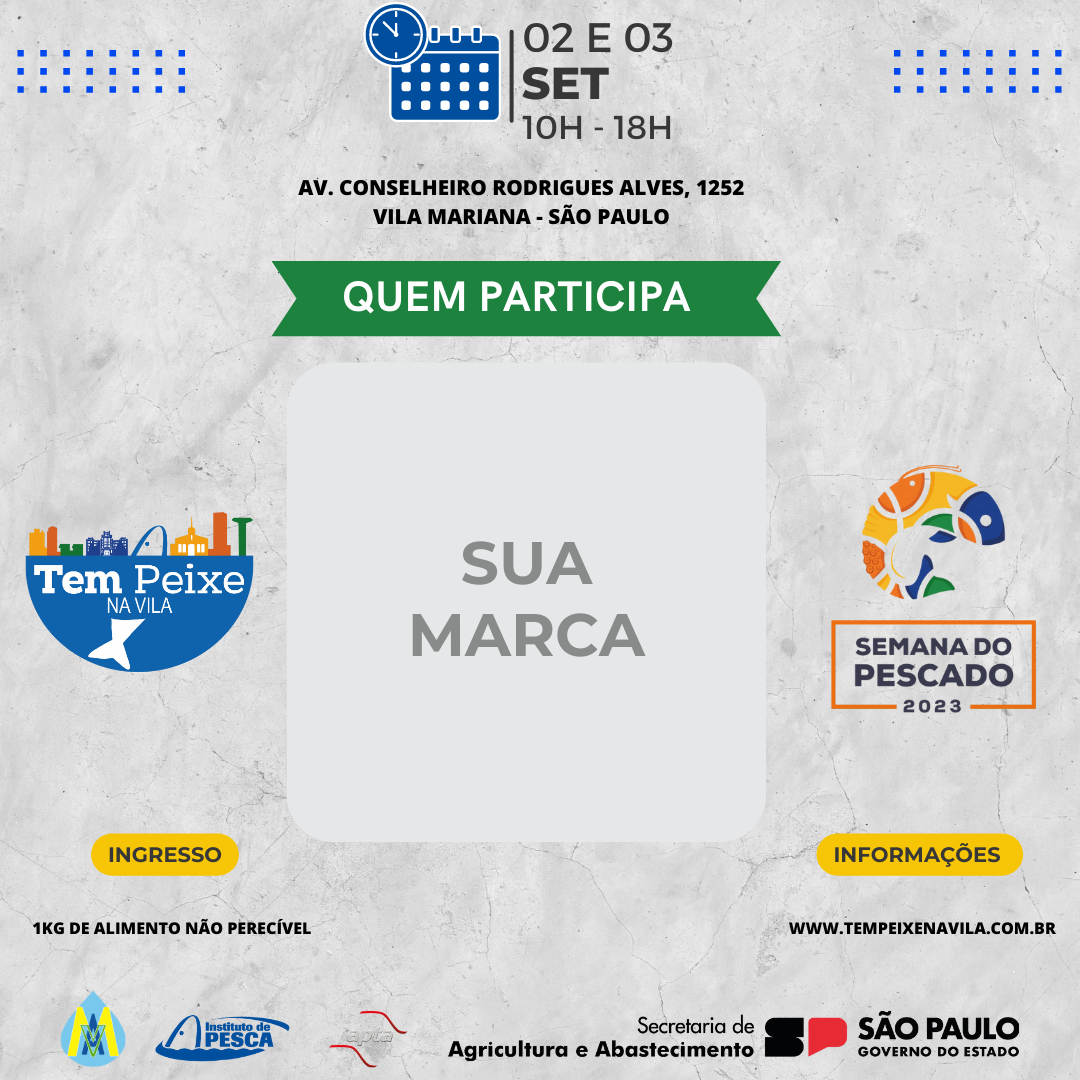 [Speaker Notes: PARTICIPANTE: insira sua logomarca no local indicado (SUA MARCA).]
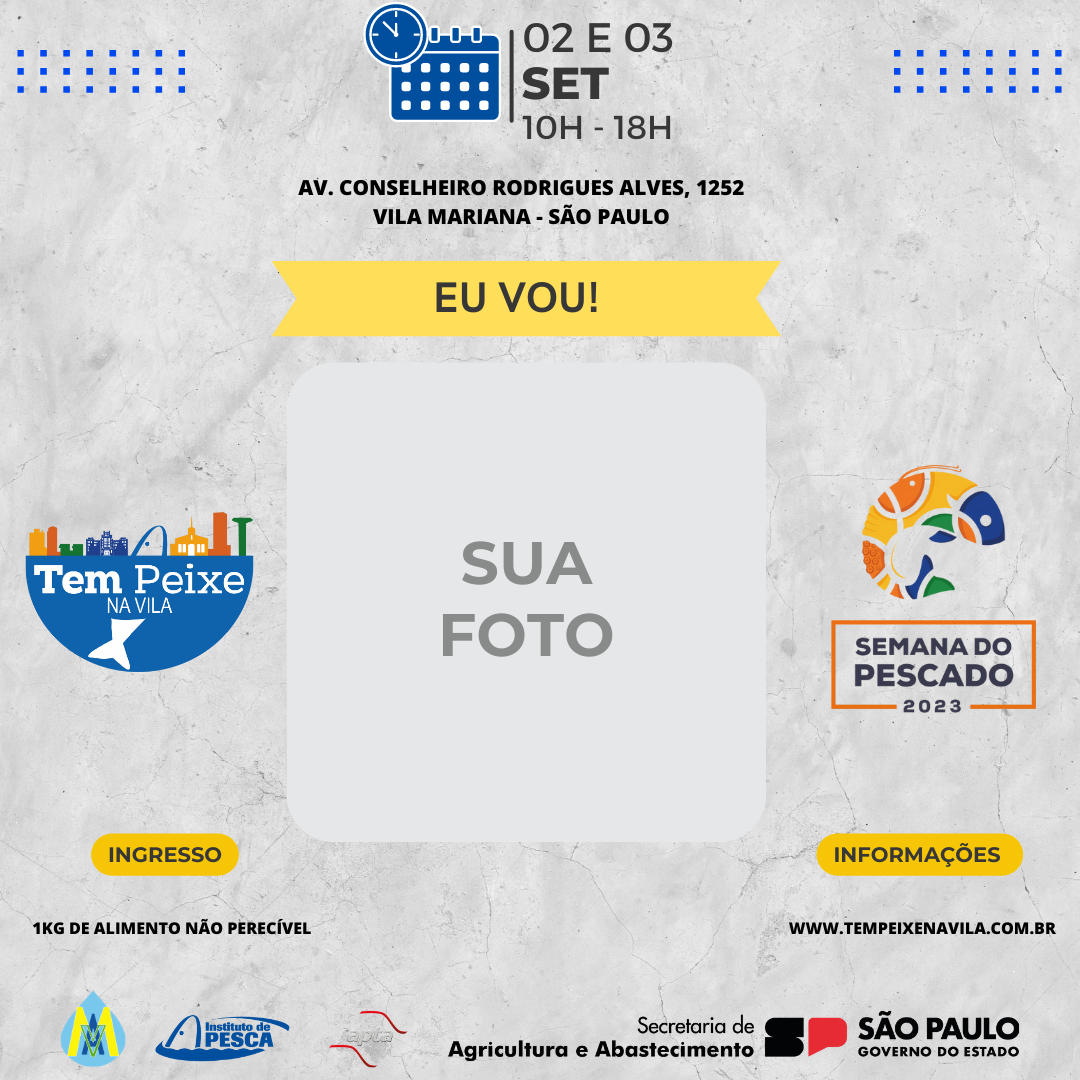 [Speaker Notes: VISITANTE: insira sua foto no local indicado (SUA MARCA).]
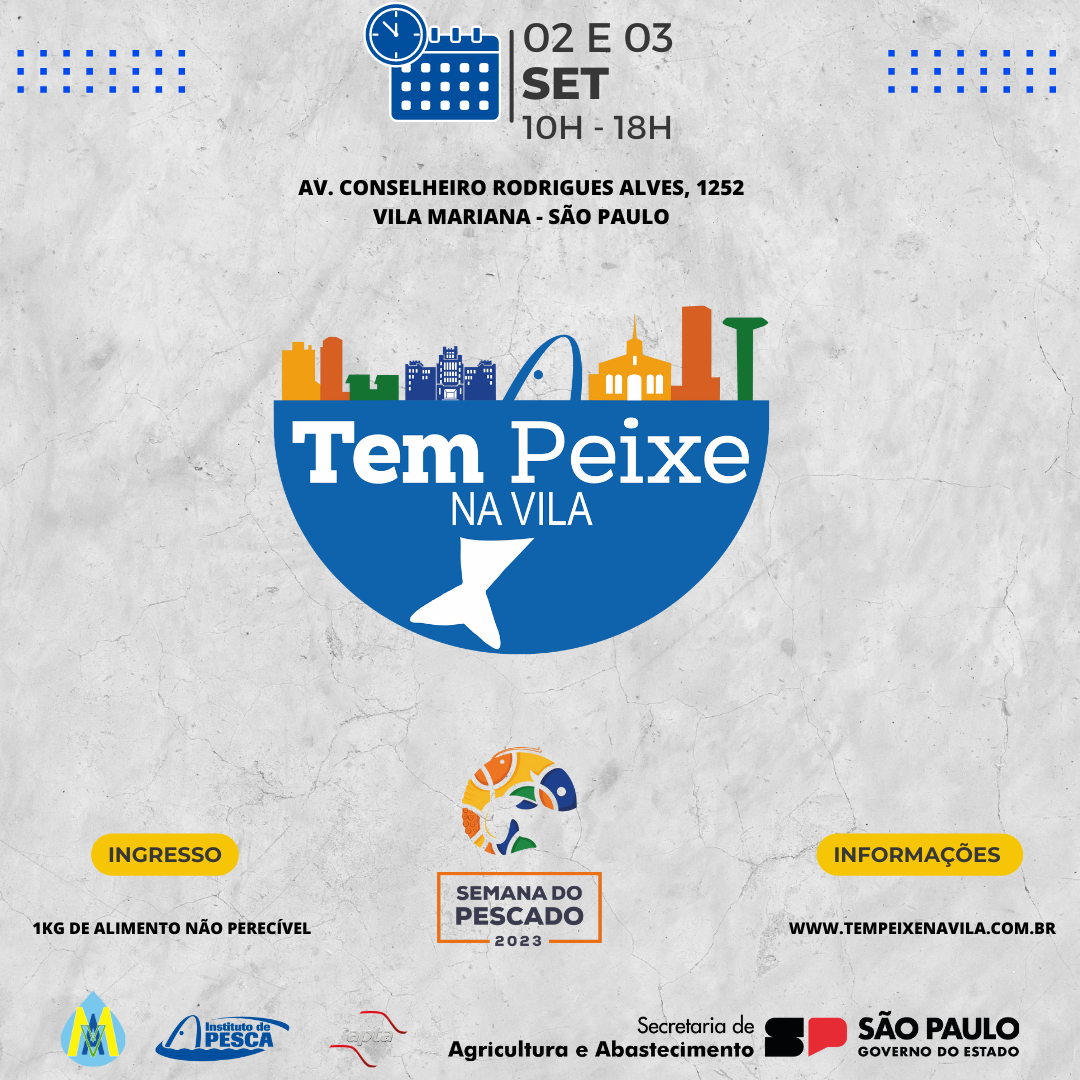 [Speaker Notes: TODOS: use esta arte para apoiar a divulgação do evento.]